RTP Workshop Spring 2024
Faculty Affairs and Success
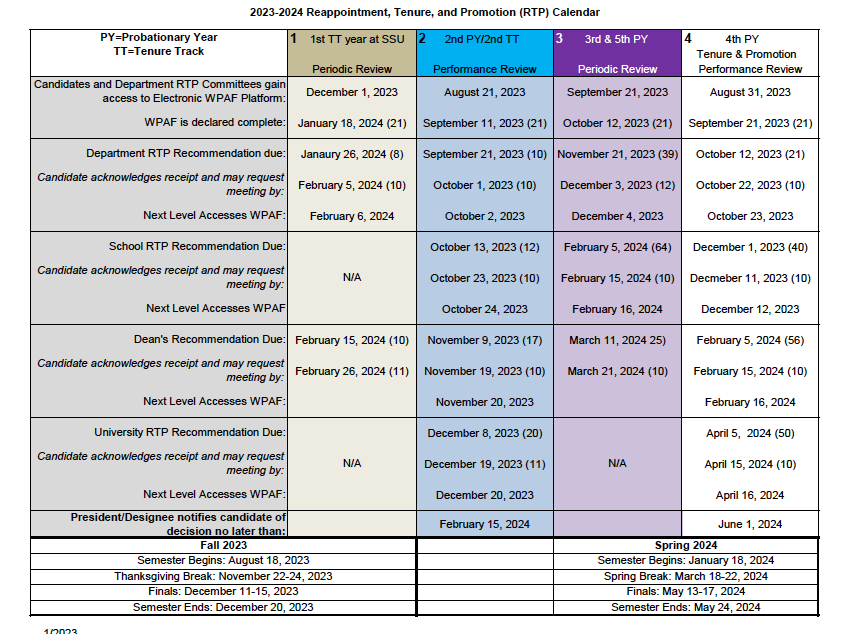 Criteria
Teaching

Research, Scholarship, and Creative Activities

Service

Departmental Criteria
Periodic Evaluation (brief)
3rd and 5th year review
CV
Self-Assessment (no more than two pages)
One Peer Observation of Teaching from current cycle
ROSEs for two courses
Index of Evidence in Google File
Performance Review (full)
2nd, 4th, tenure and promotion
CV
Self-Assessment (no more than seven pages)
Two Peer Observations of Teaching since Last Performance Review
ROSEs for two courses
ROSE Summary Table for Tenure and/or Promotion
Index of Evidence in Google File
Periodic Evaluation (brief)
3rd and 5th year review
CV
Self-Assessment (no more than two pages)
One Peer Observation of Teaching from current cycle
ROSEs for two courses
Index of Evidence in Google File
CV
Organize it into the three areas of review (Teaching, RSCA, Service)

Highlight materials submitted since last evaluation

Align it with Department Criteria as much as possible
Self Assessment (full)
an outline or description of courses taught by the candidate summarizing course materials, goals, and methods.
a statement of the candidate's goals for teaching.
a discussion of new course development.
an explanation of how the candidate’s scholarly activities contribute to the classroom experience.
an indication of methods by which the diverse learning styles of students are addressed.
a discussion of the candidate’s teaching strengths and weaknesses and the ways in which they are attempting to improve their teaching.
an assessment of the candidate’s scholarship, service and professional activities. Note: The candidate should explicitly state whether their scholarship is in progress, under review, accepted for publication (or equivalent), or published.
Self Assessment (brief)
Strengths and areas for growth in teaching and professional activity
Evaluations and Recommendations
Department recommendation
School recommendation
Dean recommendation (or decision in brief review)
URTP recommendation
Provost makes decision 

Chance to submit a rebuttal to each recommendation
Resources
RTP Policy
RTP Calendar
WPAF Checklist
Guide for the Evidence File (Google)
Department and School RTP Committee Members 
Guides and Workshop for using Interfolio
Sample Materials
Presented by Professor Emily Ray
Faculty Mentorship Coordinator

CV
Self-Assessment
Index of Materials